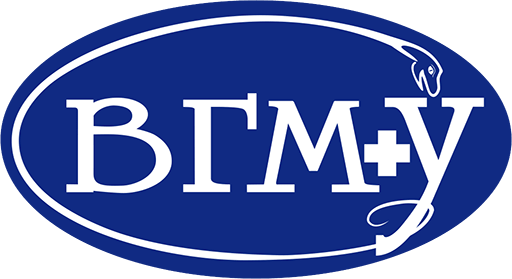 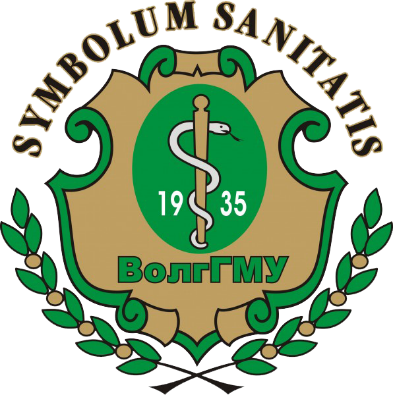 ШКОЛА МОЛОДОГО ИССЛЕДОВАТЕЛЯ ВолгГМУ
Докладчик: Юрченко Олеся Алексеевна
Студентка 4 курса лечебного факультета 
Волгоградского государственного медицинского университета
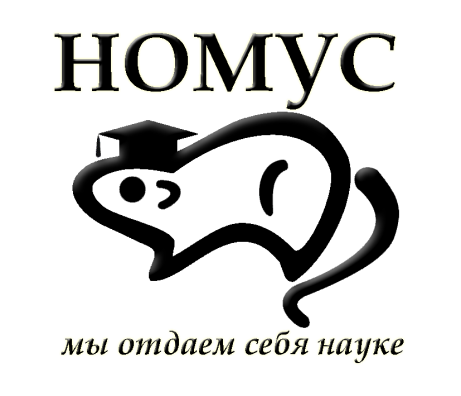 Витебск 2018
Приказ Министерства образования и науки России от 09. 02. 2016 № 95 «Об утверждении федерального государственного образовательного стандарта высшего образования» 
«Концепции долгосрочного социально-экономического развития Российской Федерации на период до 2020 года» (Распоряжение Правительства РФ от 17.11.2008 №1662-р).
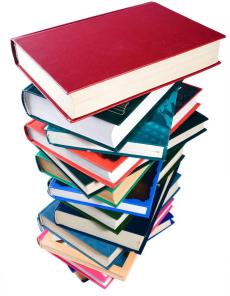 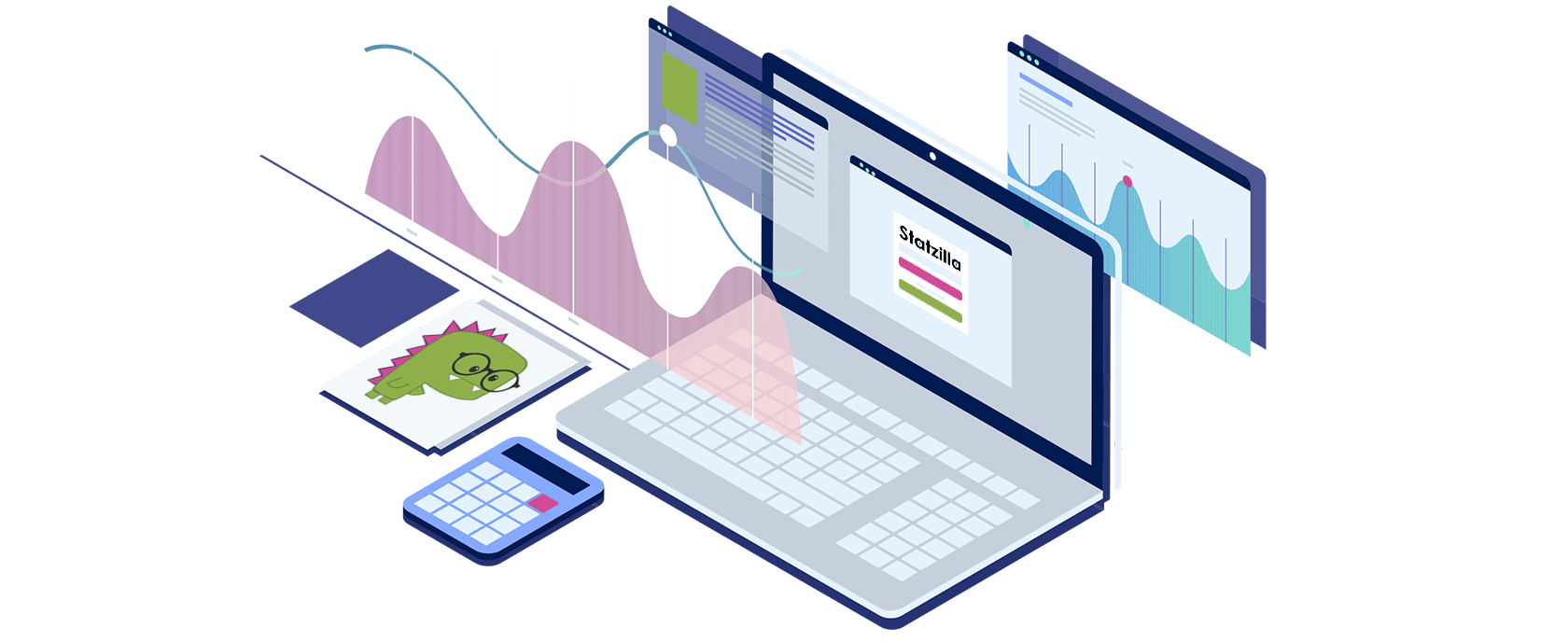 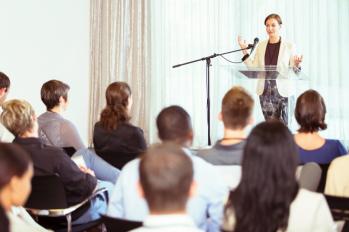 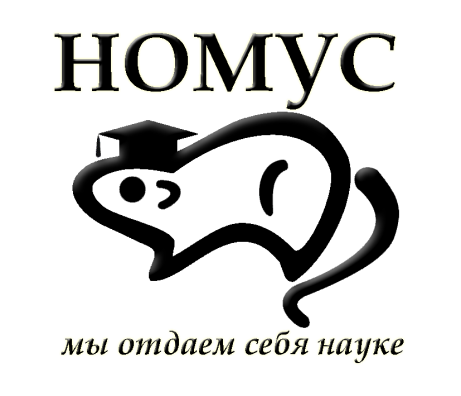 Школа молодого исследователя (далее ШМИ) – проект Совета НОМУС ВолгГМУ, направленный на создание эффективных технологий обучения студентов научной деятельности, требуемой стандартами образования.
327
2015
67
401
2016
72
623
2017
80
2018
85
865
Структура ШМИ
Основы научного знания
Базы данных
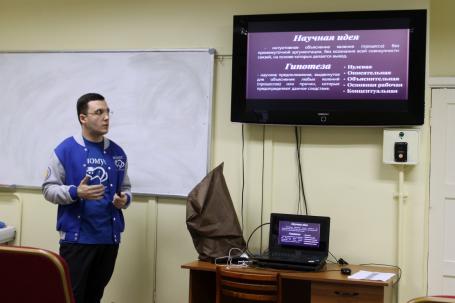 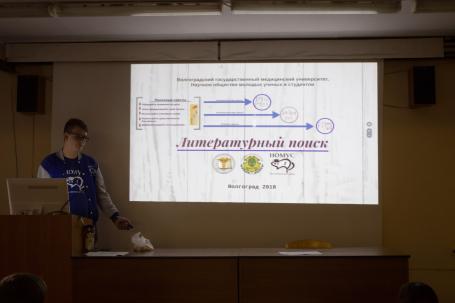 Подготовка презентации для устного выступления
Оформление научной статьи, литературного обзора и тезисов
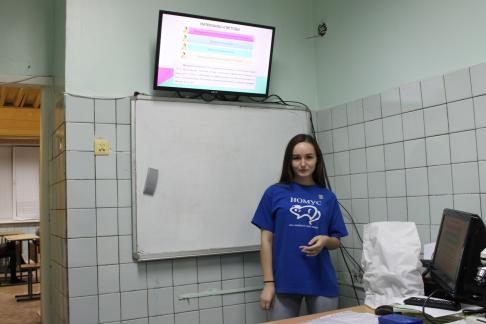 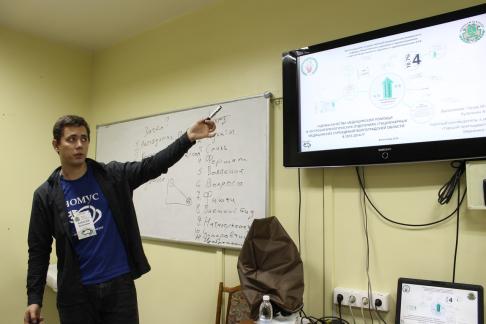 Выездные ШМИ
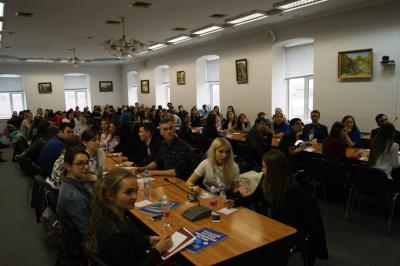 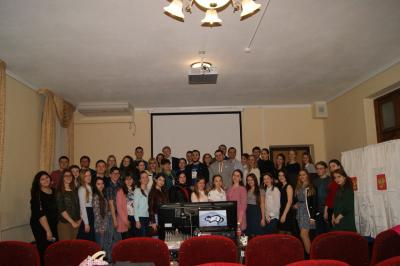 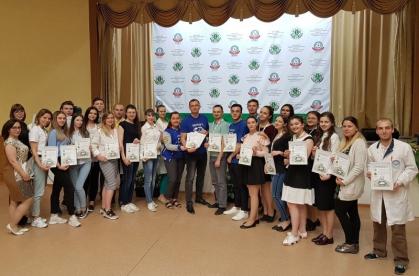 Краснодар
Ростов-на-Дону
Пятигорск
Ближайшие планы
ШМИ «Проектная деятельность»
ШМИ «Медицинская статистика»
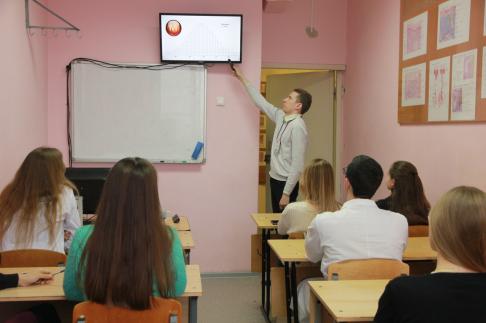 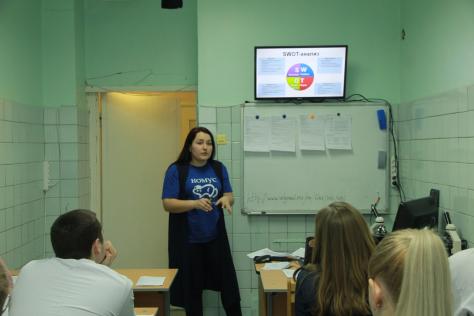 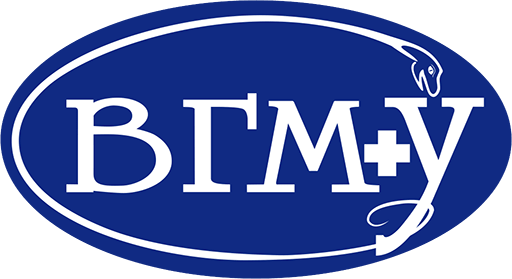 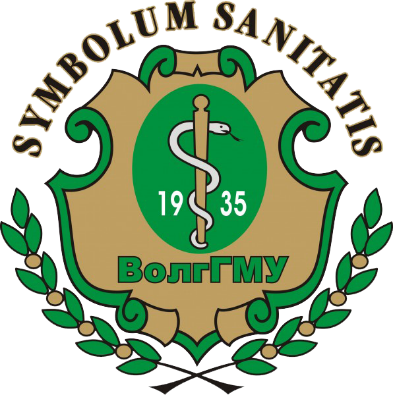 ШКОЛА МОЛОДОГО ИССЛЕДОВАТЕЛЯ ВолгГМУ
Докладчик: Юрченко Олеся Алексеевна
Студентка 4 курса лечебного факультета 
Волгоградского государственного медицинского университета
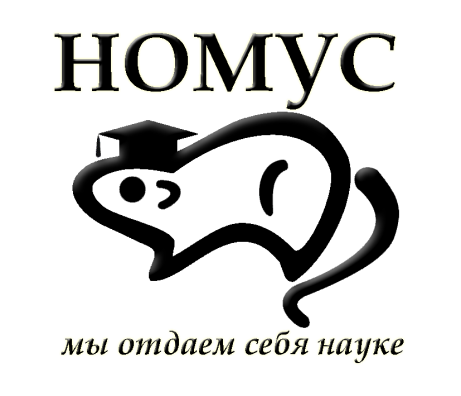 Витебск 2018